The Sinai Campaign

Lesson 2
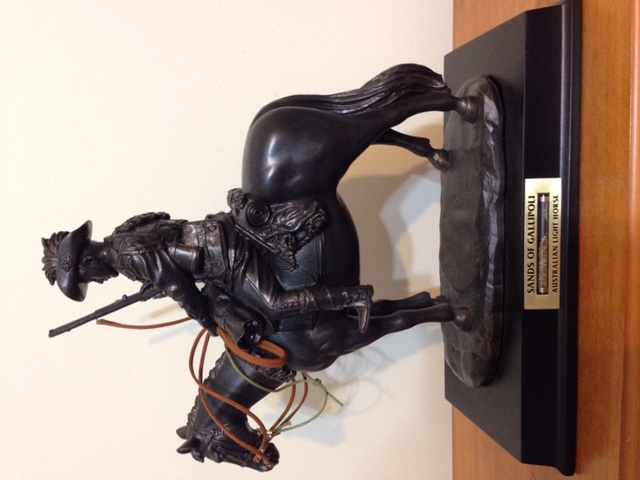 [Speaker Notes: Light Horse commemorative statue – Photo J Curry]
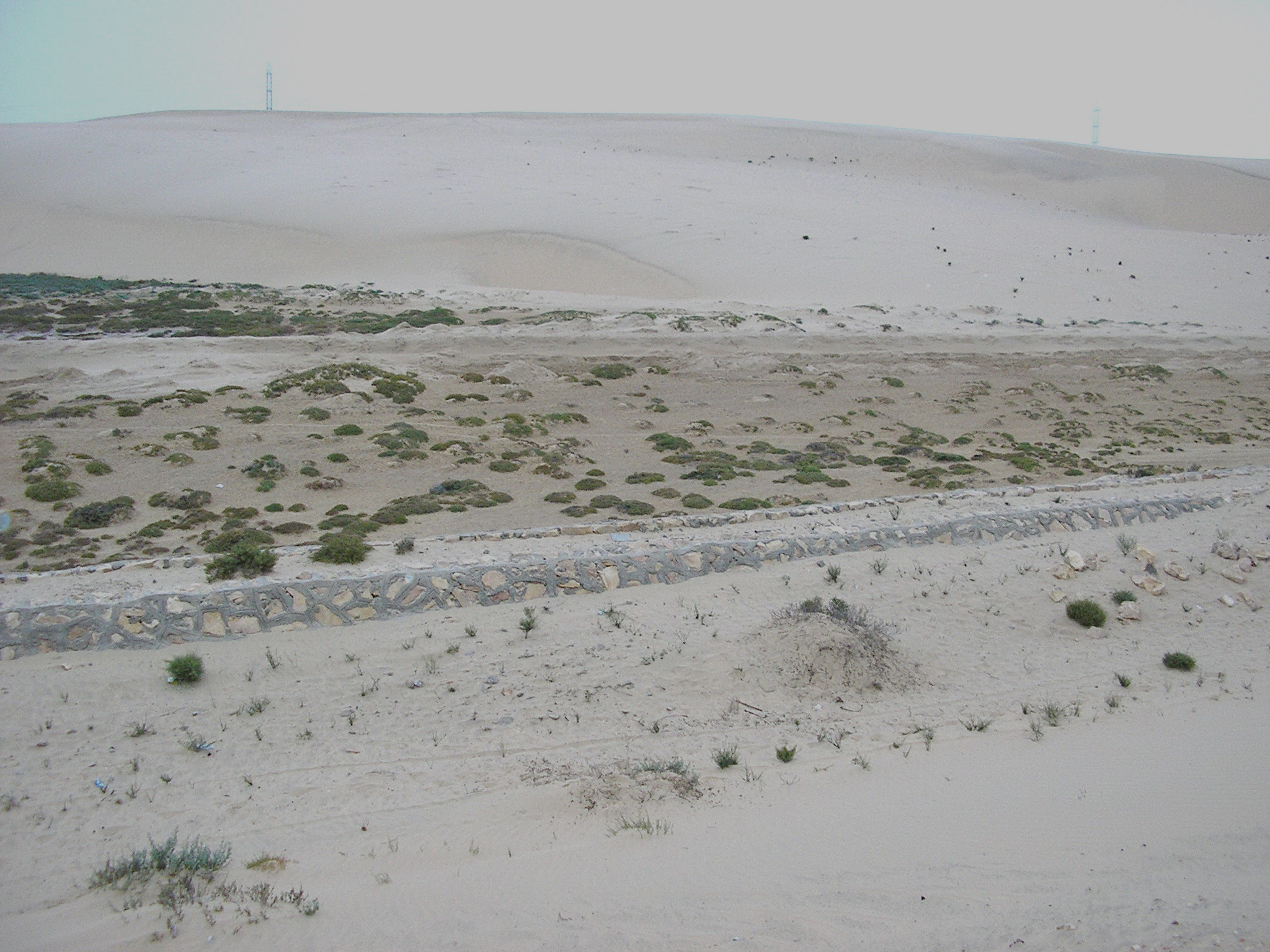 MIDDLE EASTERN CAMPAIGNOF WW1: SINAI
Desert warfare that thwarted  the Turkish attack on the Suez canal forcing their retreat
[Speaker Notes: Sinai desert – J Curry]
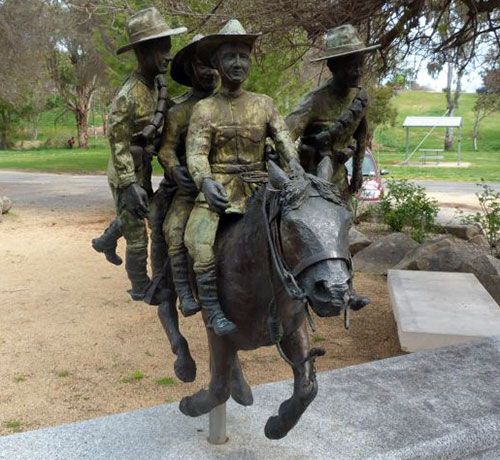 Bill the Bastard Statue
[Speaker Notes: Bill the Bastard statue, Murrumburrah, NSW, Australia – http://iwvpa.net/clifford-m/bill-the-.php]
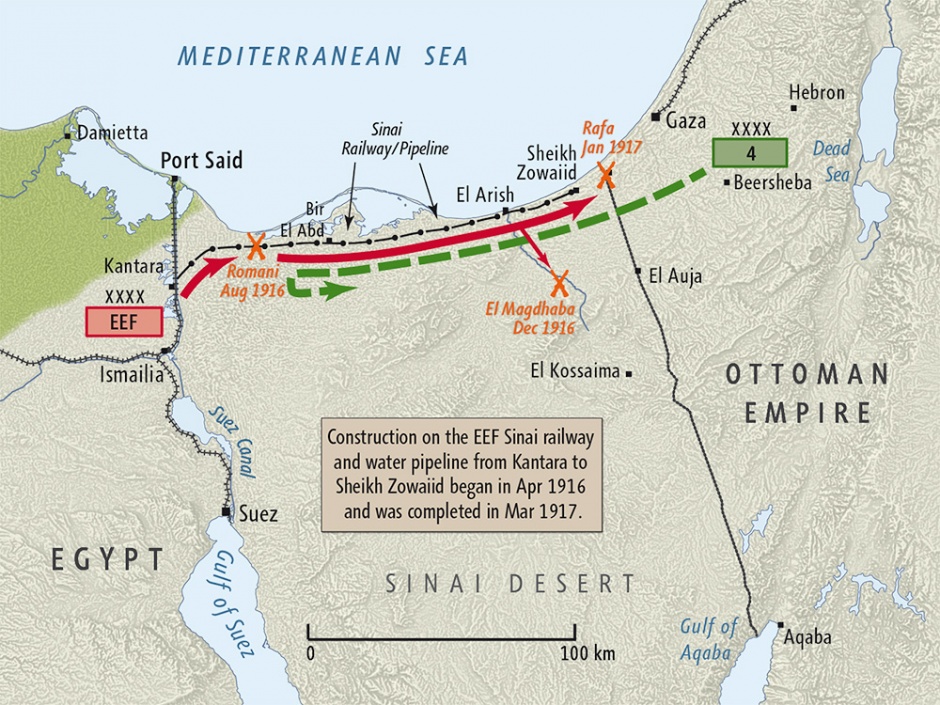 [Speaker Notes: Map produced by Geographx with research assistance from Damien Fenton and Caroline Lord. Map of 'Sinai campaign 1916 map', http://www.nzhistory.net.nz/media/photo/sinai-campaign-1916-map, (Ministry for Culture and Heritage), updated 14-Aug-2014]
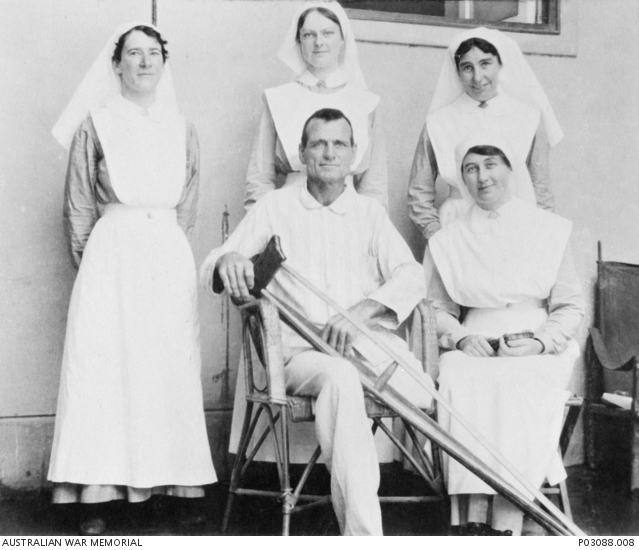 Michael Shanahan in hospital
[Speaker Notes: Michael Shanahan in hospital – https://www.awm.gov.au/collection/P03088.008. 2nd Australian Light Horse, Cairo Sept 1916]
The Battle of Romani
Lasted 9 days
Scorching temperatures; little water
Fighting in the sand dunes
ANZACs commended
Strong waler horses and tough men
Put on frontline
Changed thinking from defence to attack
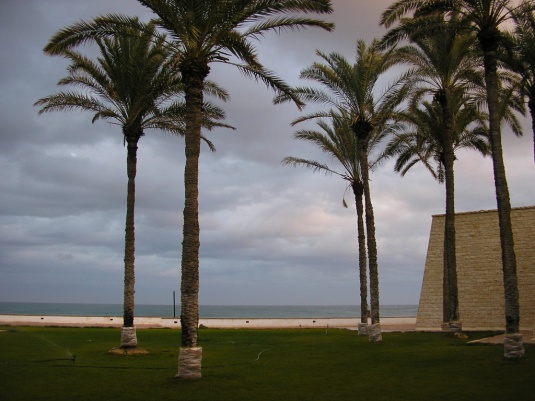 El Arish on the Mediterranean Coast
[Speaker Notes: El Arish – Jill Curry]
Battle of Maghdaba
Lasted one day
Sleepless nights
Insufficient water
Cemented the ANZAC reputation
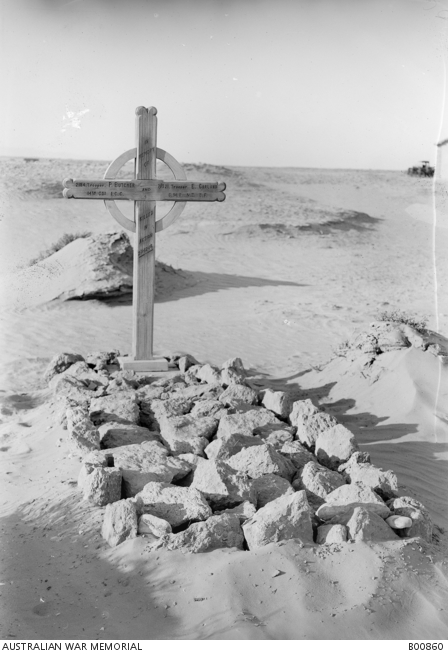 Graves of Australian Troopers Butcher (Aust) and Garland (NZ) both killed at Magdhaba
[Speaker Notes: Australian War Memorial https://www.awm.gov.au/collection/B00860 .]
Rafa and Gaza
January 1917 – Battle of Rafa – Successful
March 1917 – First battle of Gaza – Failed
April 1917 – Second Battle of Gaza – Failed
New strategy needed
ANZAC VALUES
Courage
Sacrifice
Endurance
Mateship
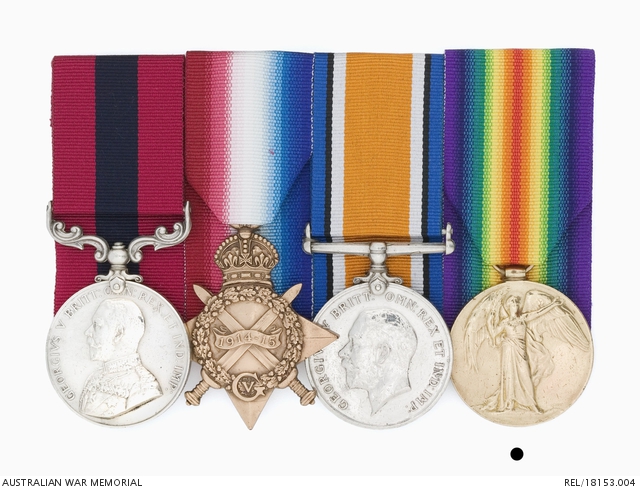 [Speaker Notes: Distinguished Conduct Medals: Trooper C H Livingstone, 6 Light Horse Regiment, AIF https://www.awm.gov.au/collection/REL/18153.002]